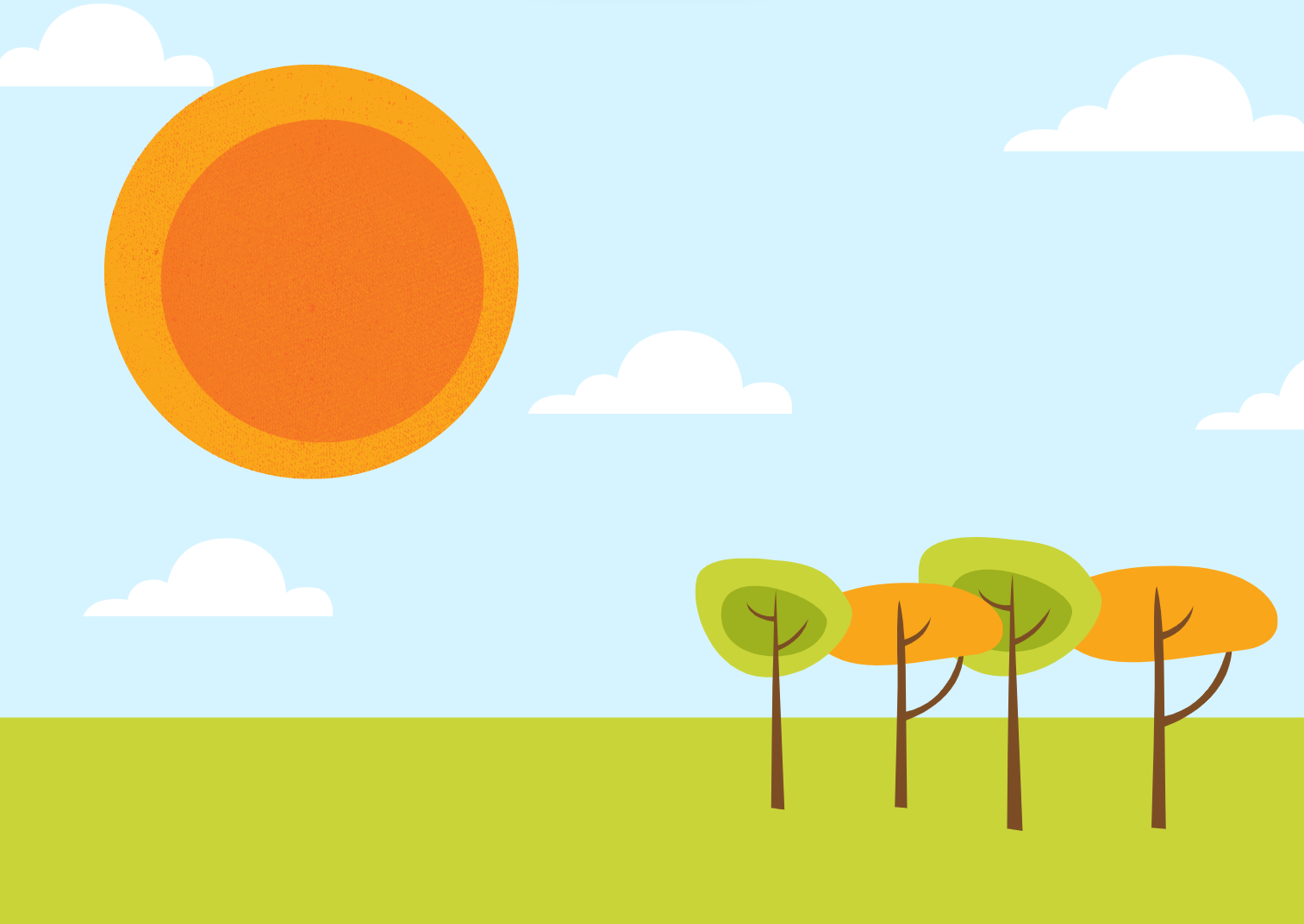 1. týden března
(28.2. – 4.3.)
obsah kruhu
počítáme s mnohočleny – co už umíme
TEST ZA LEDEN – v pátek
CÍLE TÝDNE A TÝDENNÍ PLÁN
sečtu a odečtu jednočleny v mnohočlenu i mnohočleny
vypočítám obvod a obsah kruhu – i v úlohách
zopakuji si učivo probrané v lednu – samostatně i formou testu
PS: stránky 39, 40 a 41 – procvičuj na páteční test
na případné konkrétní nejasnosti budeš mít příležitost se zeptat na 3. hodině týdne
správná řešení budou v Teams k dispozici ve čtvrtek po 15. hodině
1. hodina týdne
zahrajeme si různé hry
pokusíme se ujasnit všechny nepochopené operace a vylepšit naši práci s proměnnými
HRÁTKY S PROMĚNNÝMI
2. hodina týdne
na obsah kruhu se opět podíváme v historických souvislostech
odvodíme, jak obsah kruhu vypočítat
OBSAH KRUHU
procvičíme počítání obvodu i obsahu kruhu
budeme počítat i další obsahy a obvody rovinných obrazců
v hodině bude prostor i na konkrétní otázky týkající se učiva měsíce ledna
3. hodina týdne
OBSAH KRUHU
OBVODY A OBSAHY rovinných obrazců
4. hodina týdne
projdi cíle jednotlivých lednových týdnů
při procvičování na test se zaměř na to, jestli se ti daří tyto cíle plnit – ověř si to na konkrétních cvičeních v pracovním sešitě nebo na webu (umimematiku, skolasnadhledem)
řekni si o pomoc, pokud něčemu konkrétnímu nerozumíš
TEST ZA LEDEN